Inter-process Communication Models
Chapter 4 and other emerging technologies
9/18/2018
1
Topics for discussion
Interprocess communication in distributed system
High level language API/libraries for IPC and networking
Application layer: HTML, XML, SOAP and REST
9/18/2018
2
Interprocess communication (IPC)
Is about characteristics of protocols for communication between processes in a distributed systems.
IP provides datagram and stream processing (What is the difference?)
APIs are available for IPC: Ch.4 discusses a Java API; these provide support for programming high level communication services (Ch.4 and Ch.5)
We limit the discussion to point-to-point but it can be easily extended to other models.
API to TCP provides the abstract of a two-way stream between pairs of processes for streams of data.
9/18/2018
3
HLL APIs/libraries for TCP
Java networking:
https://docs.oracle.com/javase/8/docs/technotes/guides/net/index.html

Python API: https://docs.python.org/3/howto/sockets.html

Go lang API: https://appliedgo.net/networking/
9/18/2018
4
Application Layers
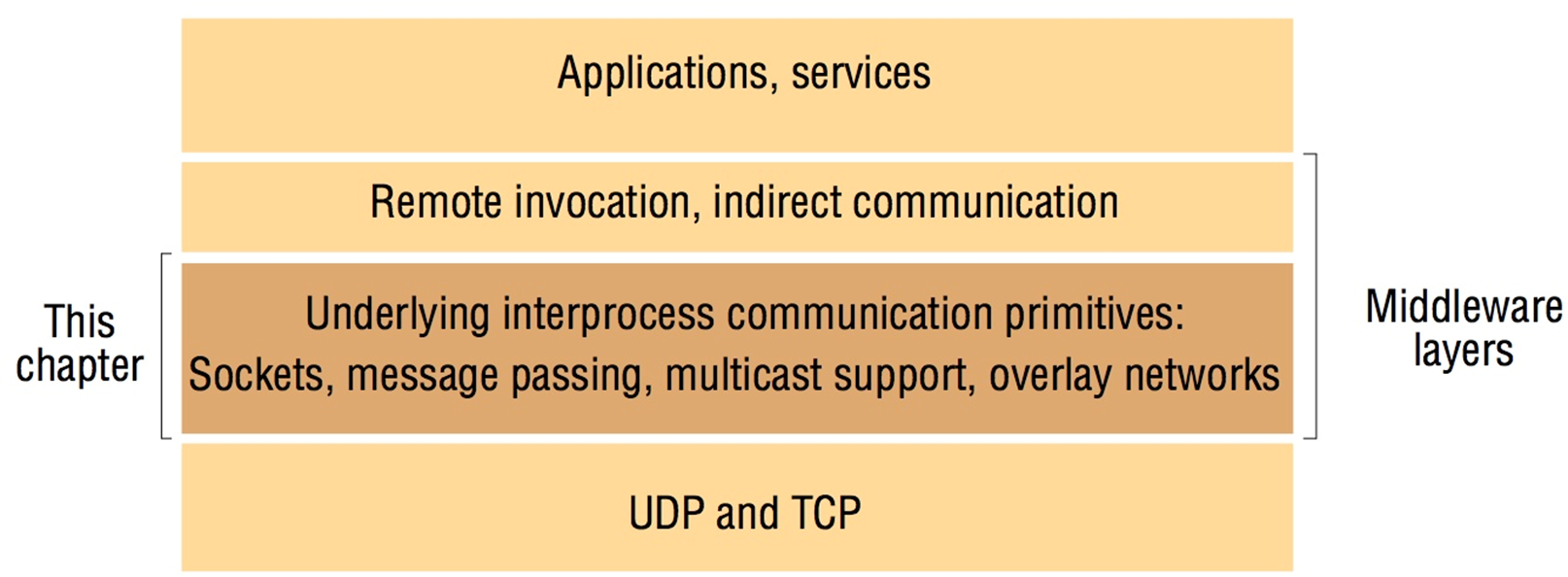 9/18/2018
5
IPC Characteristics
Message passing between processes is supported by “send” and “receive”
Synchronous or asynchronous communication
Message destination specification: addressing
Reliability 
Ordering
9/18/2018
6
agreed port
any port
socket
socket
message
client
server
other ports
Internet address = 138.37.94.248
Internet address = 138.37.88.249
Sockets and ports
Instructor’s Guide for  Coulouris, Dollimore, Kindberg and Blair,  Distributed Systems: Concepts and Design   Edn. 5   ©  Pearson Education 2012
Java API
InetAddress = InetAddress.getByName(“timberlake.cse.buffalo.edu”);
 128.205.32.8
Will return 4 bytes for IPV4 and 16 bytes for IPV6
UDP packet:
Array of bytes, length of message, Internet address, Port Number
9/18/2018
8
UDP client sends a message to the server and gets a reply
import java.net.*;
import java.io.*;
public class UDPClient{
    public static void main(String args[]){ 
	// args give message contents and server hostname
	DatagramSocket aSocket = null;
	  try {
		aSocket = new DatagramSocket();    
		byte [] m = args[0].getBytes();
		InetAddress aHost = InetAddress.getByName(args[1]);
		int serverPort = 6789;		                                                 
		DatagramPacket request = new DatagramPacket(m,  m.length(), aHost, serverPort);
		aSocket.send(request);			                        
		byte[] buffer = new byte[1000];
		DatagramPacket reply = new DatagramPacket(buffer, buffer.length);	
		aSocket.receive(reply);
		System.out.println("Reply: " + new String(reply.getData()));	
	  }catch (SocketException e){System.out.println("Socket: " + e.getMessage());
	  }catch (IOException e){System.out.println("IO: " + e.getMessage());}
	}finally {if(aSocket != null) aSocket.close();}
   } 
}
Instructor’s Guide for  Coulouris, Dollimore, Kindberg and Blair,  Distributed Systems: Concepts and Design   Edn. 5   ©  Pearson Education 2012
UDP server repeatedly receives a request and sends it back to the client
import java.net.*;
import java.io.*;
public class UDPServer{
	public static void main(String args[]){ 
	DatagramSocket aSocket = null;
	    try{
	    	aSocket = new DatagramSocket(6789);
		byte[] buffer = new byte[1000];
 		while(true){
 		    DatagramPacket request = new DatagramPacket(buffer, buffer.length);
  		   aSocket.receive(request);     
    		   DatagramPacket reply = new DatagramPacket(request.getData(), 
		   	request.getLength(), request.getAddress(), request.getPort());
		   aSocket.send(reply);
		}
	    }catch (SocketException e){System.out.println("Socket: " + e.getMessage());
	   }catch (IOException e) {System.out.println("IO: " + e.getMessage());}
	}finally {if(aSocket != null) aSocket.close();}
    }
}
Instructor’s Guide for  Coulouris, Dollimore, Kindberg and Blair,  Distributed Systems: Concepts and Design   Edn. 5   ©  Pearson Education 2012
Lets examine upper level protocols
HTTP : Hyper Text Transfer Protocol
HTML: Hyper Text Markup Language
XML: eXtensible Markup Language
Resource references on the web
Web services
SOAP: Simple Object Request Protocol
REST: Representational State Transfer
9/18/2018
11
HTTP
Protocol for communication among web entities.
It is a standard from IETF (Internet Engineering Task Force) and W3C: (World Wide Web Consortium)
Request-response model for client-server systems
 HTTP operates by sending requests with operations to be performed on resources referred by Uniform Resource Identifiers (URI)
Request methods are: HEAD, GET, POST, PUT, DELETE, TRACE,… PATCH (just a few standard commands)
9/18/2018
12
HTML
Hyper text mark-up language
Standard markups for structural organization of web pages
Example:
<tr> <td style="vertical-align: top;"><br> </td> <td style="vertical-align: top;">File System<br> </td> <td style="vertical-align: top;"><a href=“ThisPres.pptx">FileSys</a><br> </td> <td style="vertical-align: top;"><br> </td> </tr>
9/18/2018
13
HTML over HTTP
Web server
http://www.cse.buffalo.edu/faculty/bina
Request:
Get http:…
Web Browser
browser interpretation of
index.html
Response:
index.html
Web Browser
Web Browser
9/18/2018
14
XML
XML is a markup language, developed by W3C (World Wide Web Consortium), mainly to overcome the limitations of HTML.
But it took a life of its own and has become a very popular part of distributed systems.
We will examine its definition, associated specifications (DTD, XSLT etc.), Java APIs available to process XML, protocols and services based on XML, and the role XML plays in a distributed computing environment.
9/18/2018
15
First Look at XML
It has no predefined tags.
Such as in HTML
Domains may specify their own set of standard tags
It is stricter.
Most html document have errors and the browser have to built to take care of these.
On the other hand XML has a strict syntax. 
There is a notion of validity and 
A notion of well-formed.
9/18/2018
16
An Example: Memo
See the two documents enclosed: one in html and the other in XML formats.
Observe the meaningful tags in XML.
Compare it to a class definition: it looks like a class with data definitions and accessors (tags).
9/18/2018
17
Memo.html vs memo.xml
<!DOCTYPE html PUBLIC "-//W3C//DTD HTML 4.01 Transitional//EN">
<html>
<head>
  <meta http-equiv="content-type"
 content="text/html; charset=ISO-8859-1">
  <title>memo.html</title>
</head>
<body>
<h3>Hello World</h3>
Bina<br>
CSE486 DS Students <br>
Wake up everyone<br>

BR<br>
<br>
</body>
</html>
<?xml version="1.0" ?> 
  <!DOCTYPE memo (View Source for full doctype...)> 
- <memo>
  <header>Hello World</header> 
  <from>bina</from> 
  <to>CSE486  DS Students</to> 
  <body>Wake up everyone</body> 
  <sign>br</sign> 
  </memo>
9/18/2018
18
XML
9/18/2018
19
XML to SOAP
Simple xml can facilitate sending message to receive information.
The message could be operations to be performed on objects.
Simple Object Access Protocol (SOAP)
Representational State Transfer (REST) is an architectural pattern on HTTP’s methods
9/18/2018
20
SOAP Request
<soap:Envelope xmlns:soap="http://schemas.xmlsoap.org/soap/envelope/">
   <soap:Body>
     <getProductDetails xmlns="http://warehouse.example.com/ws">
       <productId>827635</productId>
     </getProductDetails>
   </soap:Body>
 </soap:Envelope>
9/18/2018
21
SOAP Reply
<soap:Envelope xmlns:soap="http://schemas.xmlsoap.org/soap/envelope/">
   <soap:Body>
     <getProductDetailsResponse xmlns="http://warehouse.example.com/ws">
       <getProductDetailsResult>
         <productName>Toptimate 3-Piece Set</productName>
         <productId>827635</productId>
         <description>3-Piece luggage set.  Black Polyester.</description>
         <price>96.50</price>
         <inStock>true</inStock>
       </getProductDetailsResult>
     </getProductDetailsResponse>
   </soap:Body>
 </soap:Envelope>
9/18/2018
22
SOAPWeb Services (WS)SOA
Read this paper by Tim Berners Lee on WS:
http://www.w3.org/DesignIssues/WebServices.html
Service-oriented Architecture (SOA)
Precursor to micro services
But a monolithic collection of related functions/services
9/18/2018
23
Security
Quality of Service
Management
WS Stack
Service Flow
WSFL
Service Discovery
UDDI
Service Publication
UDDI
Service Description
WSDL
XML-based Messaging
SOAP
HTTP, FTP, MQ
Email, IIOP
Network
9/18/2018
24
WS Interoperability Infrastructure
Service Description
WSDL
XML Messaging
SOAP
Network
HTTP
Do you see any platform or language dependencies here?
9/18/2018
25
Summary
We looked at foundational concepts supporting web services: XML, SOAP, WSDL and Web Services standards.
We also illustrated the concepts using sample programs.
We will discuss REST-based web services and WDSL in the next lectures.
9/18/2018
26